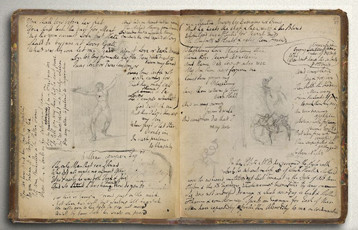 LOS CUADERNOS DE MAMÁ
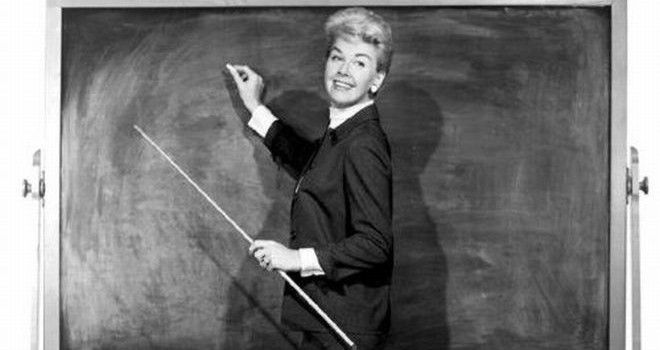 Todas las personas grandes han sido niños antes.
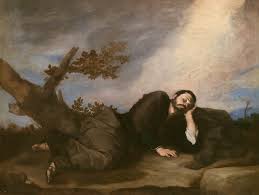 Lo que pudo ser y no fue… Origen de un sueñoEl nuevo sueño...
Las reformas educativas que nacen en la España de los años treinta del siglo XX, tienen un origen anterior, en los movimientos educativos de finales del siglo XIX. 

El deseo de desarrollar una verdadera libertad de enseñanza, de finales del siglo XIX, se traduce en intentos de crear nuevas políticas educativas, que provocan el nacimiento de instituciones educativas, de las cuales nace el currículo social.
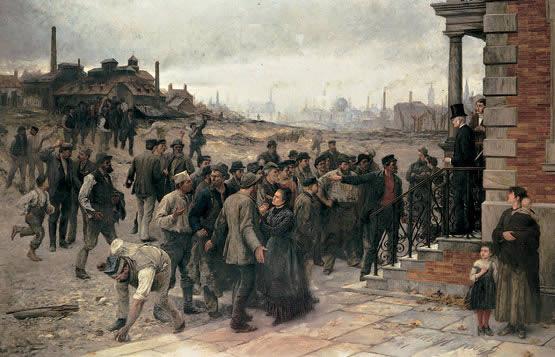 El origen...
La política educativa de finales del siglo XIX nace de la Ley Moyano (1857) y se cierra con la liquidación de la segunda “cuestión universitaria” (1881) o desde otra perspectiva, con el final del reinado de Alfonso XII (1885). Fue un difícil camino de indecisiones, aciertos y retrocesos. Es en este periodo donde nace la llamada libertad de enseñanza, que no será entendida del mismo modo por moderados o progresistas, por conservadores o liberales, por republicanos o liberales-demócratas...
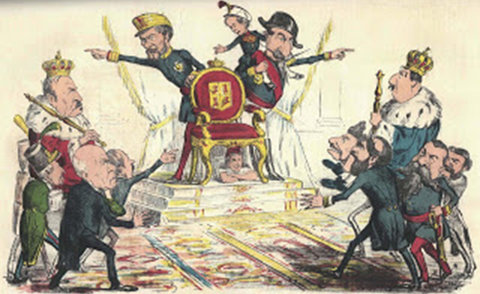 Transcurren los primeros años de la Restauración de la monarquía en la figura de Alfonso XII. La Constitución de 1876 lleva consigo el nacimiento de la Institución Libre de Enseñanza (ILE). La política educativa se turnó entre liberales (1881-1884) y conservadores (1884-1885) que arbitró soluciones diferentes en temas como “la libertad de ciencia” o la enseñanza pública y la privada. Entre los liberales y conservadores mediaba bastante trecho, pero en la práctica escolar y en la administración educativa  apenas se notaron diferencias graves. 
El ambiente intelectual era vario y plural. A partir de mediados del siglo XIX la universidad española, ateneos, sociedades cultuales y otros círculos de opinión y debate crecen en importancia gracias a cierta libertad y tolerancia académicas que propiciaban la presencia de diferentes escuelas o sistemas filosóficos o científicos.
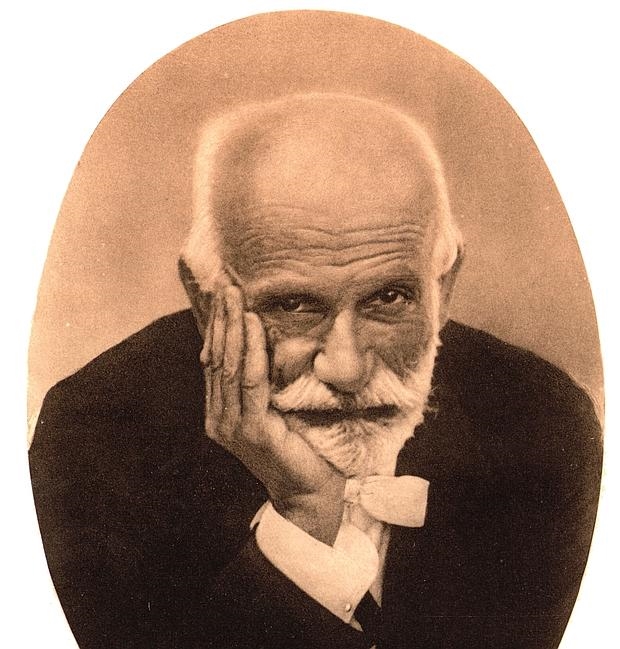 Un rayo de luz...
Francisco Giner de los Ríos (Ronda, Málaga, 10 de octubre de 1839-Madrid, 18 de febrero de 1915) fue un pedagogo, filósofo y ensayista español, creador y director de la Institución Libre de Enseñanza (ILE), impulsó también proyectos complementarios como el Museo Pedagógico Nacional (1882-1941), la Junta para Ampliación de Estudios (1907-1938), la Residencia de Estudiantes (1910-1939) o las Colonias Escolares, y proyectos como las Misiones Pedagógicas (1931-1937), concebidas en su origen como Misiones Ambulantes. 
La ILE abría sus puertas el 29 de octubre de 1876, una vez aprobados los Estatutos el 16 de agosto anterior. La ILE llegaría a ser pronto más que una comunidad pedagógica, un símbolo espiritual de su tiempo, que se erigiría con los años en una de las referencias claves de la cultura española durante más de medio siglo.
Para hablar de la fundación de la ILE debemos situarnos en el contexto histórico. En 1873 se proclama la I República. Cuando regresa Alfonso XII, que estaban los conservadores en el ministerio de Fomento, el Ministro estableció la libertad de cátedra, pero con dos limitaciones: no atacar a la iglesia católica ni a la monarquía. Esto no cayó bien a algunos catedráticos y fueron despojados de sus cátedras. Uno de estos catedráticos fue Giner de los Ríos. Se le envía a Cádiz (Castillo de Santa Catalina). Aquí debió asumir en su mente la idea de crear en Madrid una Institución libre, que no fuera del Estado. Nace con la intención de no someterse a las leyes del Estado. La ILE logra aprobar 21 artículos el 16 de Agosto de 1876. Estos 21 artículos se aprueban en agosto, pero la institución abre sus puertas el 29 de octubre de 1876. 

“La ILE es completamente ajena a todo espíritu e interés de comunión religiosa, escuela filosófica o partido político; proclamando tan solo el principio de la libertad e inviolabilidad de la ciencia, y de la consiguiente independencia de su indagación y exposición respecto de cualquier otra autoridad que la de la propia conciencia del profesor, único responsable de sus doctrinas”.
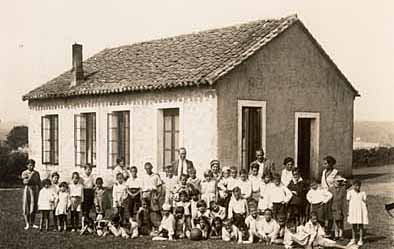 La ILE no nace con ningún carácter religioso, filosófico o político. Al margen de cualquier ideología busca la independencia y exclusión de lo conflictivo para los hombres. Esto no quiere decir que como ciudadano no tengas tus propias ideas políticas o religiosas, pero si afirma que no se tendrán en cuenta en la educación. Sólo el saber, la búsqueda del conocimiento y la verdad, serán sus pilares. 
La ciencia a la que se refiere es la ciencia que se investiga y se enseña. La ciencia es la libertad, pero también es inviolable.  Todo profesor que se precie investiga, enseña, indaga y expone. Aparece la conciencia del profesor que se responsabiliza  de lo que indaga y expone.
El método intuitivo mejora cualitativamente la enseñanza, forja la formación indagadora, y hace de la educación una vivencia personal y propia. Exige del discípulo que piense y reflexione por sí, en la medida de sus fuerzas. Que investigue, que cuestione, que intente, que dude, que falle... Giner considera la intuición como el único método autorizado en todo linaje de enseñanza no sólo para la infancia. Para el, la escuela ha de ser escuela activa, donde los escolares piensan, hablen, discutan, se mueven, tocan, juegan.... La actividad que realiza el alumno es para llegar por sí mismo a la realidad. El maestro educa, forma y ayuda a esa personalidad, a ese proceso. 
El fin de la enseñanza es “la educación, no la mera instrucción”, de modo que la instrucción sólo tiene verdadera razón de ser si coopera a formar hombres. Hay maestros que enseñan y forman, pero no educan. Aprender para vivir, el verdadero fin de la educación es la vida.
“La mitad del problema español está en la escuela”
El Museo Pedagógico Nacional
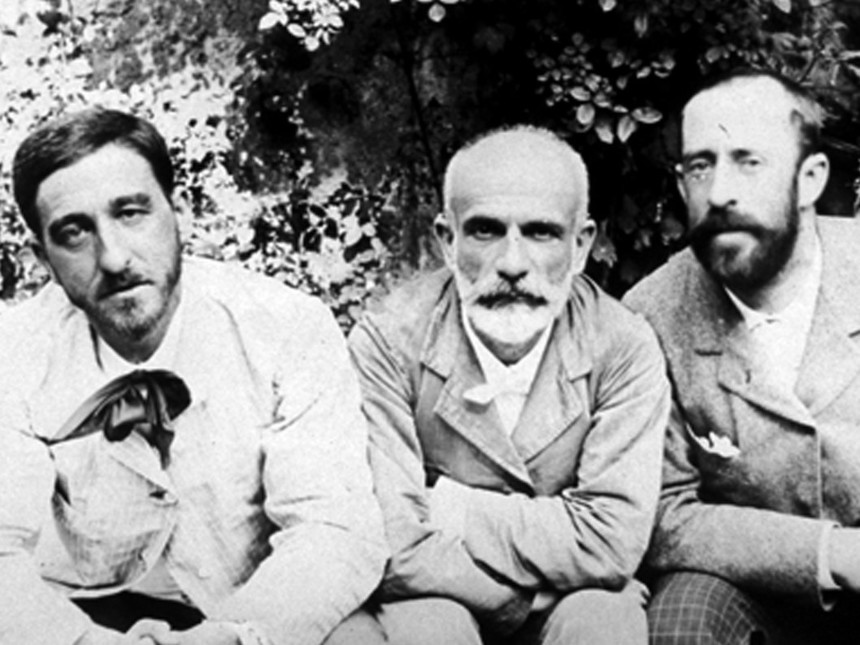 En 1882 comienza la verdadera reforma de la pedagogía, porque se crea una institución que pate de la ILE, el Museo Pedagógico Nacional, de la mano de Bartolomé Cossío. Pero el espíritu fundador de la ILE Giner de los Ríos, fue su gran promotor.   
La causa eficiente de la ILE son los maestros y los alumnos. Por primera vez se da importancia al alumno. El maestro educa y el alumno se educa, pero en una educación integral, que responde a sus intereses.  

"La educación será integral y deberá atender  no sólo al desarrollo de la inteligencia sino al de todas las facultades humanas, porque el hombre es principio y unidad orgánica que ha de desarrollarse conforme a ésta."
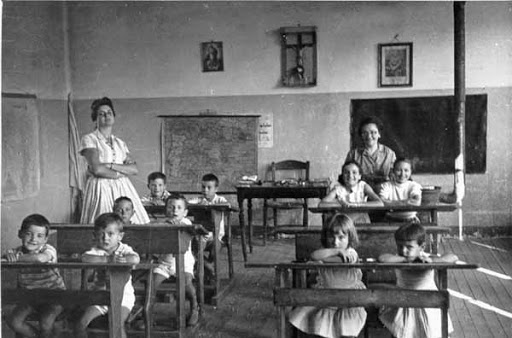 La Nueva Escuela y la Escuela Nueva
La reforma de las escuelas era como siempre el objetivo principal y determinante al que tendrían que orientarse todos los esfuerzos y afanes de la nueva pedagogía. El principio general del regeneracionismo pedagógico es que el proceso instructivo tiene que ser en realidad proceso educativo. Esto originó un especial interés  para la dinámica intrínseca del modelo de institución escolar. El reformismo escolar de las primeras décadas del siglo XX en España fue “lugar de encuentro” de: El institucionalismo educativo de la ILE referido a sus coordenadas, la humanista (de Giner de los Ríos) y la propiamente reformista (de Manuel B. Cossío) a través del Museo Pedagógico Nacional; el científico pedagógico europeo; el movimiento de las escuelas nuevas.
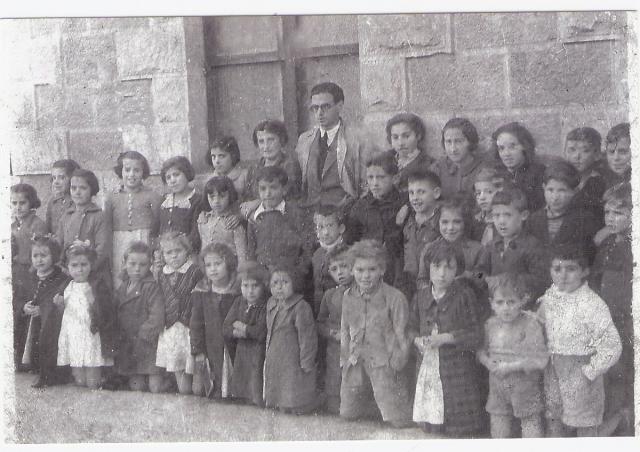 A DON FRANCISCO GINER DE LOS RÍOS
Como se fue el maestro,la luz de esta mañaname dijo: Van tres díasque mi hermano Francisco no trabaja.¿Murió?... Sólo sabemosque se nos fue por una senda clara,diciéndonos: Hacedmeun duelo de labores y esperanzas.Sed buenos y no más, sed lo que he sidoentre vosotros: alma.Vivid, la vida sigue,los muertos mueren y las sombras pasan;lleva quien deja y vive el que ha vivido.¡Yunques, sonad; enmudeced, campanas!Y hacia otra luz más purapartió el hermanó de la luz del alba,del sol de los talleres,el viejo alegre de la vida santa.... ¡Oh, sí!, llevad, amigos,su cuerpo a la montaña,a los azules montesdel ancho Guadarrama.Allí hay barrancos hondosde pinos verdes donde el viento canta.Su corazón reposebajo una encina casta,en tierra de tomillos, donde jueganmariposas doradas...Allí el maestro un díasoñaba un nuevo florecer de España.Antonio MachadoBaeza, 21 de febrero de 1915